Там зажигаются звезды
Выставка 
документов и фотодокументов  
 к 60-летию Детской школы искусств Карабашского городского округа
Центральный документ выставки – решение Карабашского исполкома №130 от 19 августа 1959 года «О передаче имущества общего отдела музыкальной школе», который и является главным свидетельством рождения в нашем городе нового учебного заведения.
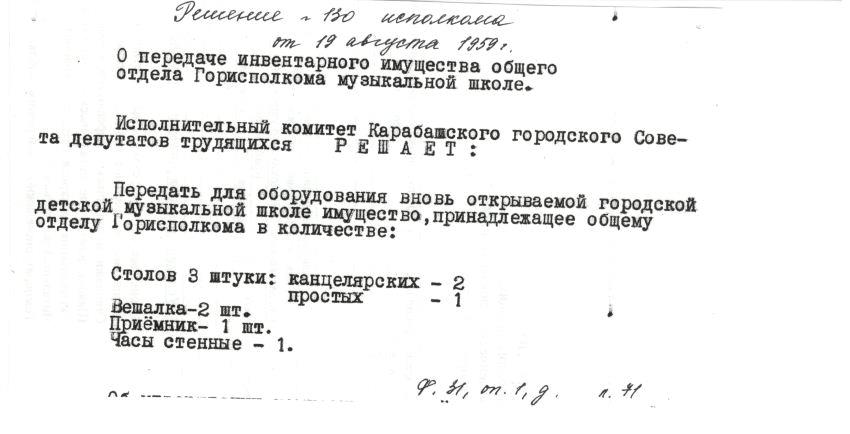 Из исторической справки фонда № 119 «МУНИЦИПАЛЬНОЕ ОБРАЗОВАТЕЛЬНОЕ УЧРЕЖДЕНИЕ ДОПОЛНИТЕЛЬНОГО ОБРАЗОВАНИЯ ДЕТЕЙ (МОУ ДОД) ДЕТСКАЯ ШКОЛА ИСКУССТВ 
КАРАБАШСКОГО ГОРОДСКОГО ОКРУГА»

«Детская музыкальная школа открылась в городе Карабаше 1 сентября 1959 года. Первоначально было открыто два отделения – фортепианное и народное – на 60 учащихся. Первым директором ДШИ стала выпускница Магнитогорского музыкального училища им. М.И. Глинки Г.В. Ценкаленко.
Основной функцией школы являлось осуществление образовательной деятельности для подготовки и закрепления навыков обучающихся в области культуры и искусства»
Следующие представленные решения органов власти свидетельствуют о переезде школы в здание горкома партии на улице Освобождения Урала, об открытии филиала школы в военном городке, о начале работы новых отделений – художественного и хореографического (к сожалению, ныне прекратившего существование).
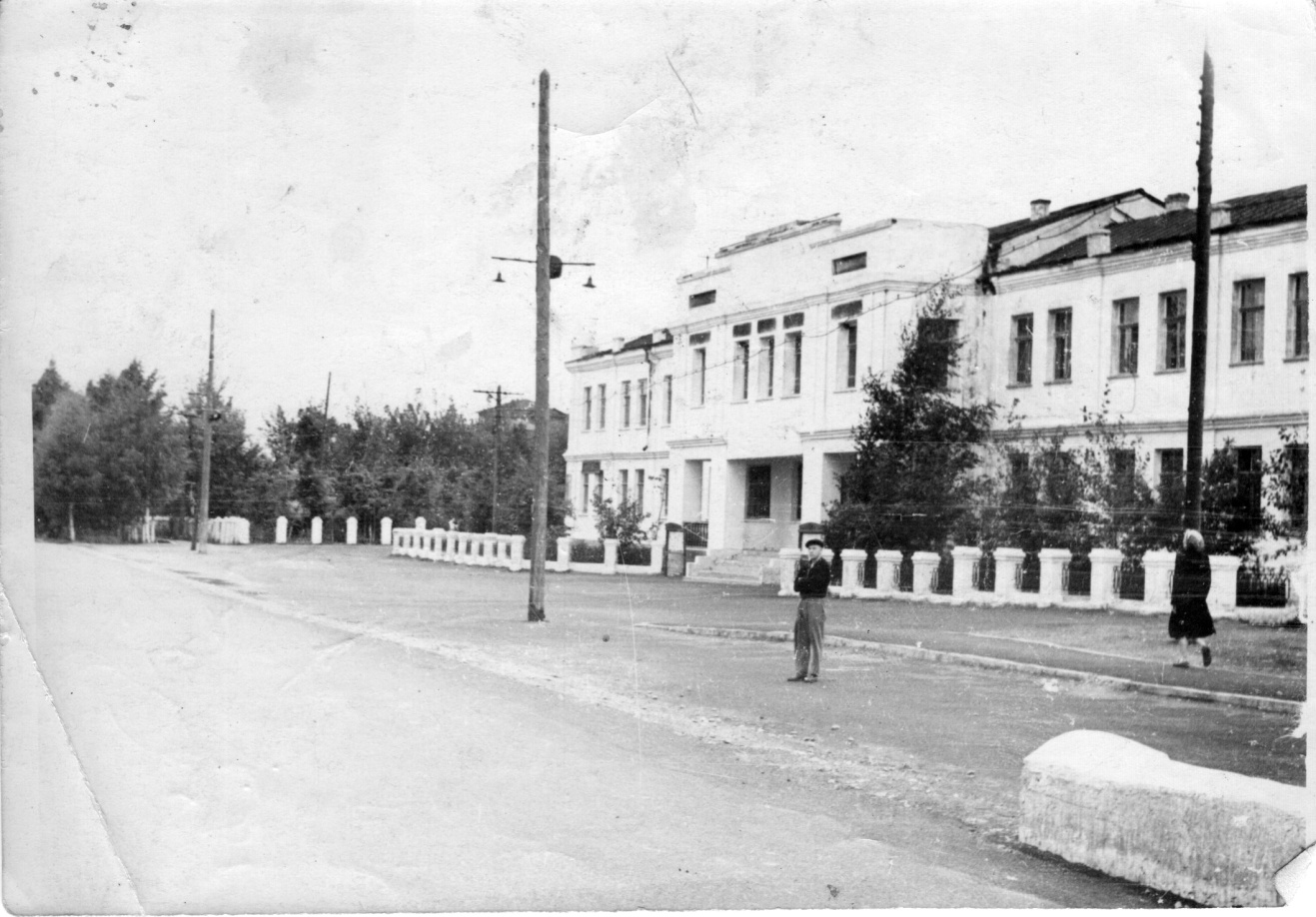 Здание горкома партии, в которое в 1979 году переехала Детская музыкальная школа
Ф.96, оп. 3, д. 68
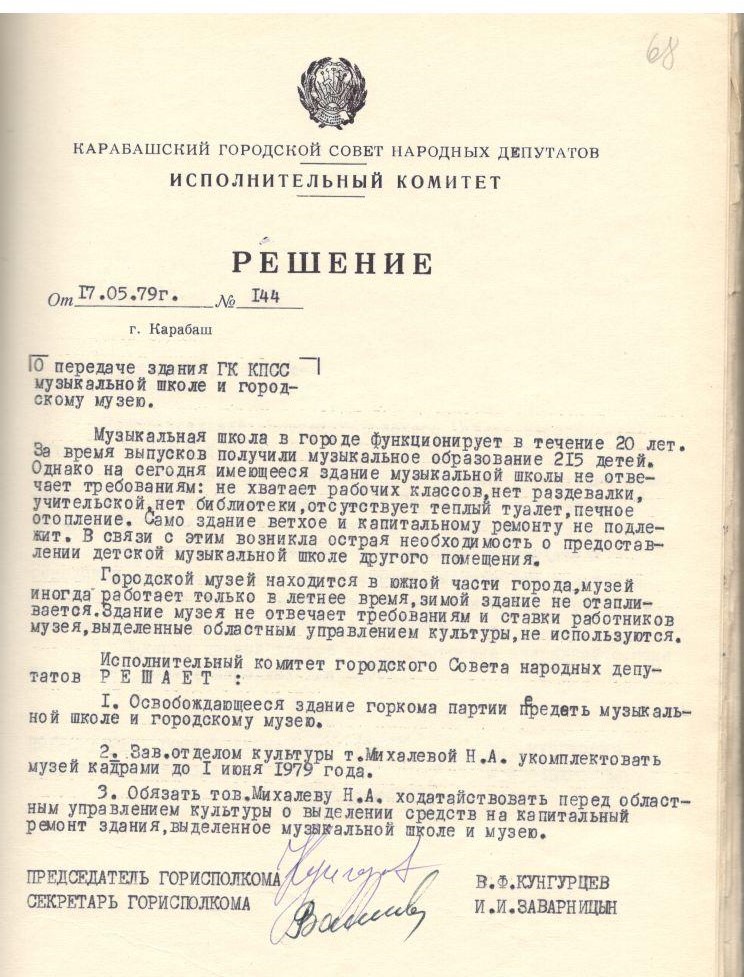 Согласно Решению Исполнительного комитета Карабашского городского Совета народных депутатов Детская музыкальная школа и краеведческий музей переехали из ветхого и неподлежащего капитальному ремонту здания в здание бывшего горкома партии
Ф. 31, оп. 1, д. 447, л. 68
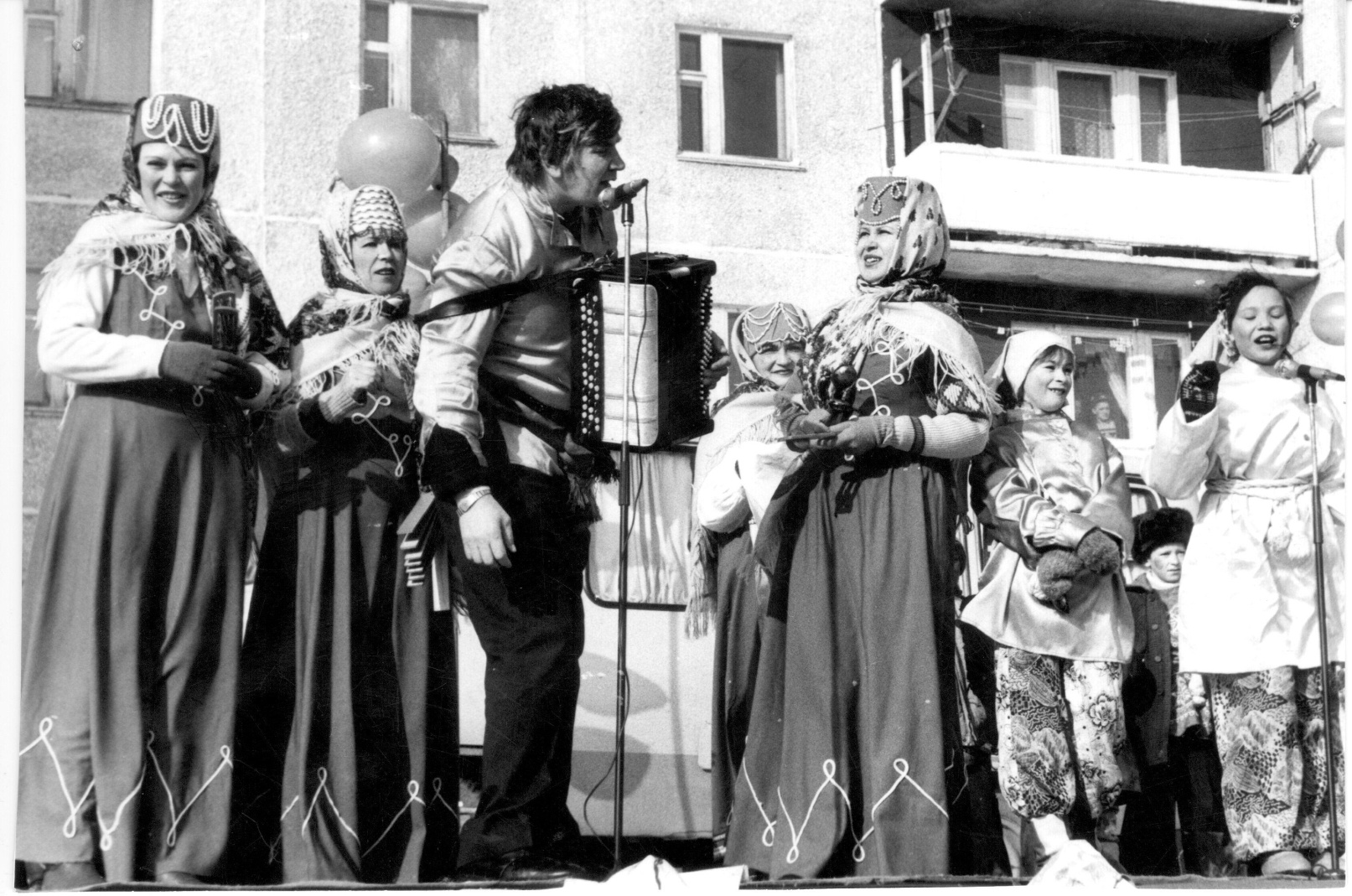 Педагогический коллектив ДШИ во время выступления на Проводах Русской зимы
Ф. 96, оп. 2, д. 203
1 сентября 1987 года в связи с открытием художественного отделения Детская музыкальная школа была переименована в Детскую школу искусств. Решения о переименовании не сохранилось. Первым преподавателем художественного отделения стал выпускник Нижне-Тагильского педагогического института В.А. Чежегов. С этого времени функционируют три отделения: фортепианное, народное и художественное.
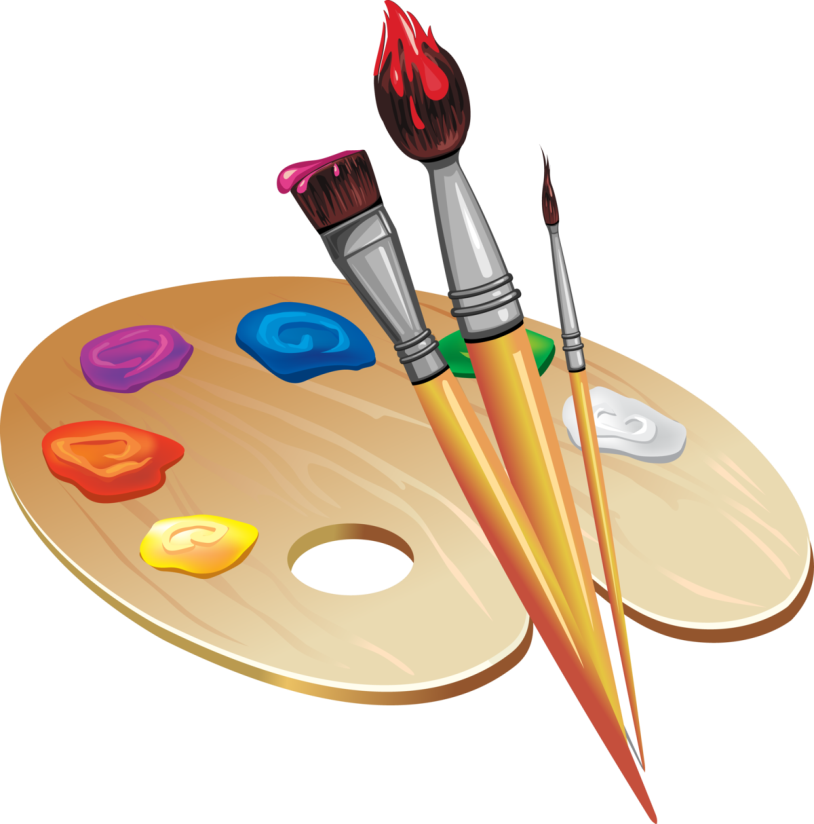 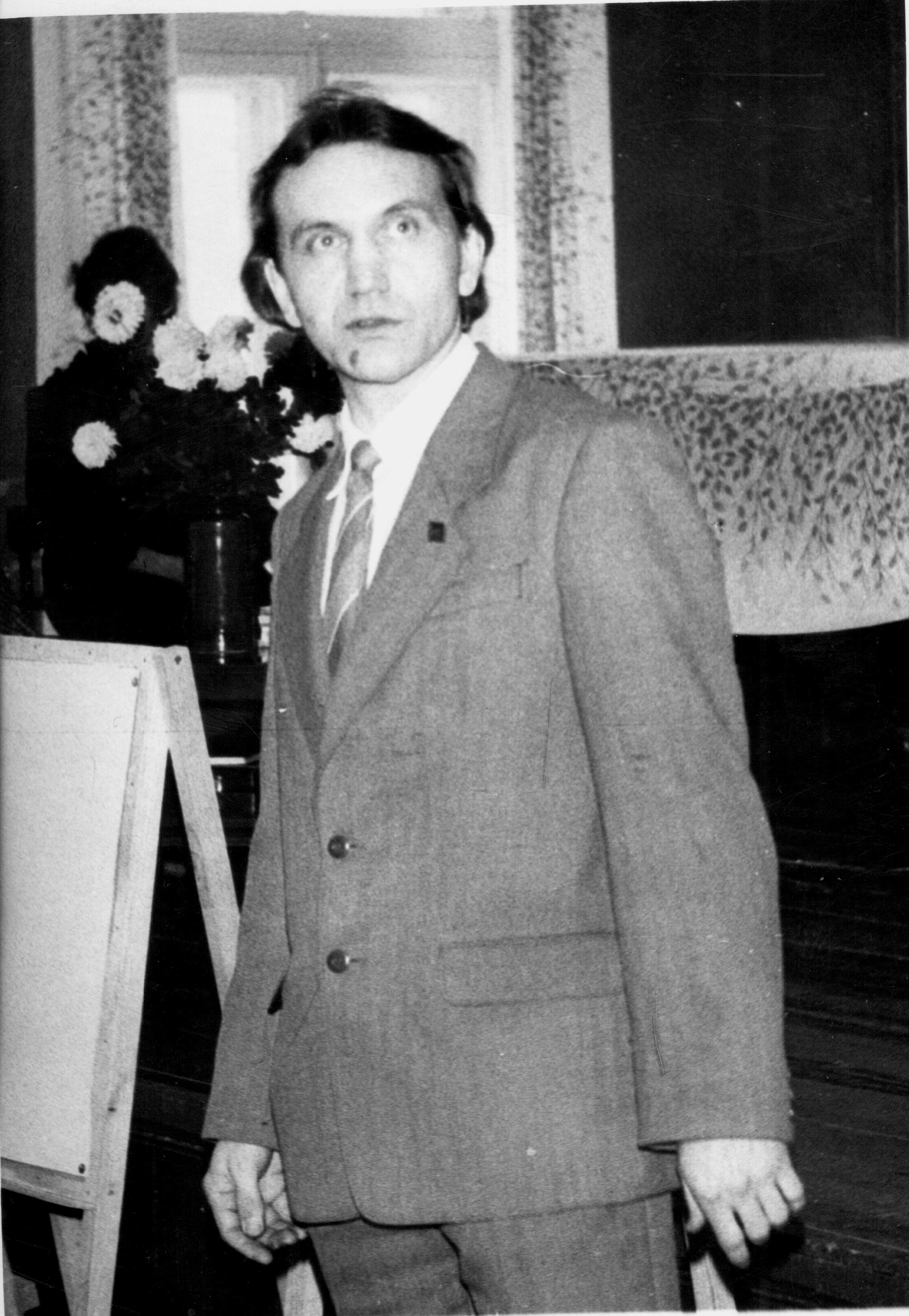 Виктор Чежегов, художник, преподаватель ДШИ

Ф. 96, оп. 2, д. 320
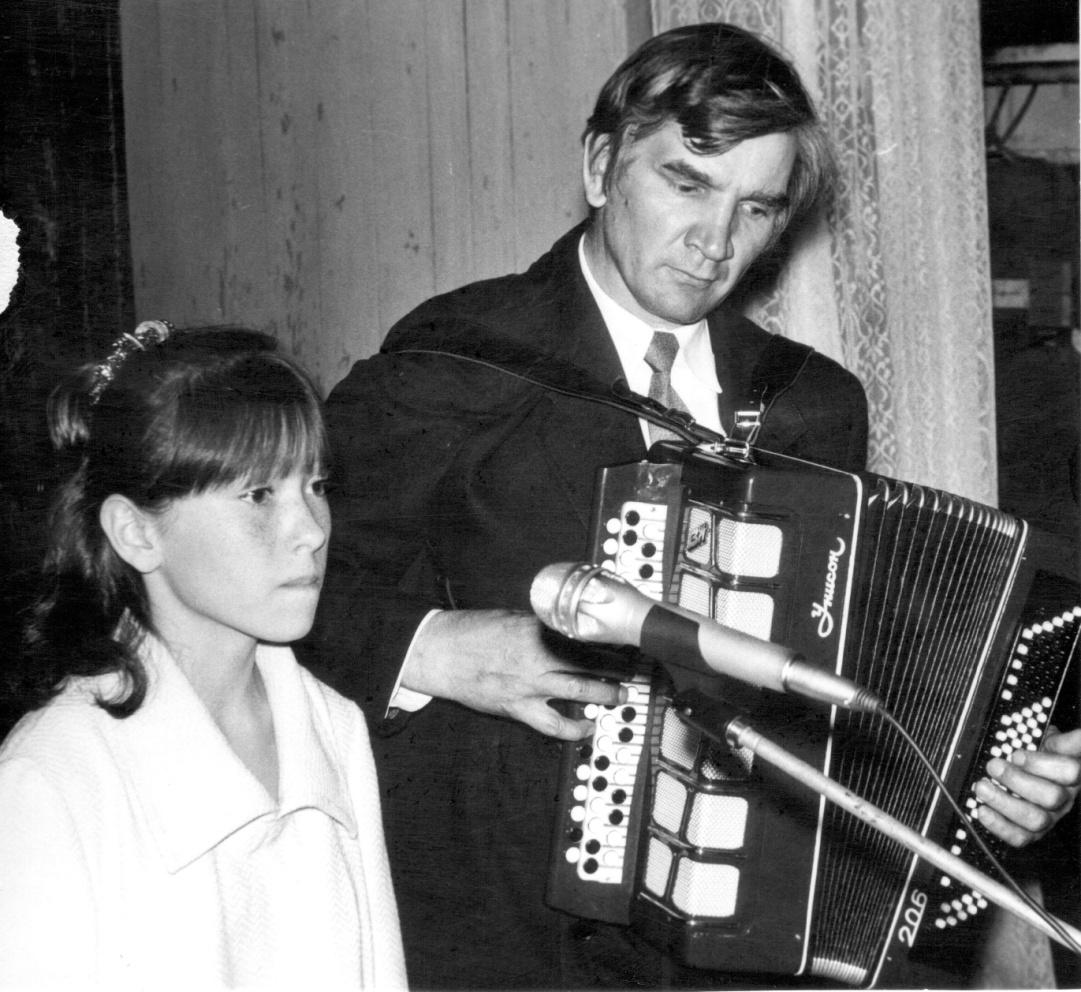 В.И. Панкратов, преподаватель ДШИ                                     во время театрализованного представления
Ф. 96, оп. 2, д. 198
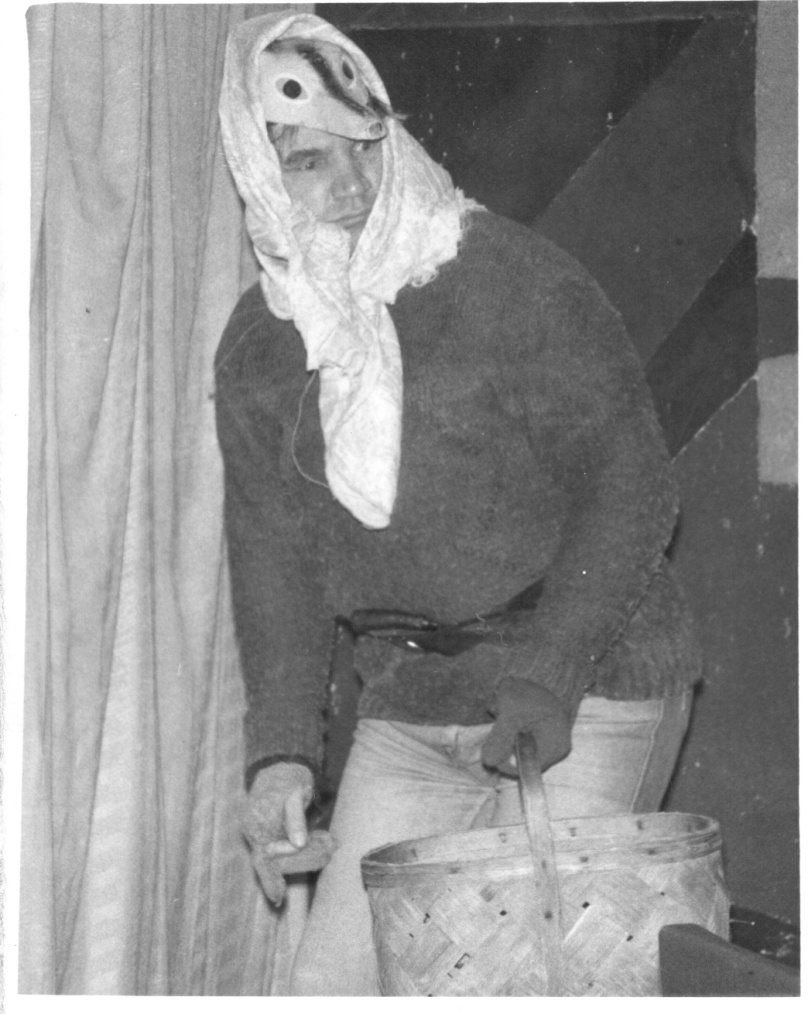 Владимир Ильич Панкратов,                            преподаватель ДШИ и Марина Потапова, учащаяся ДШИ
Ф. 96, оп. 2, д. 201
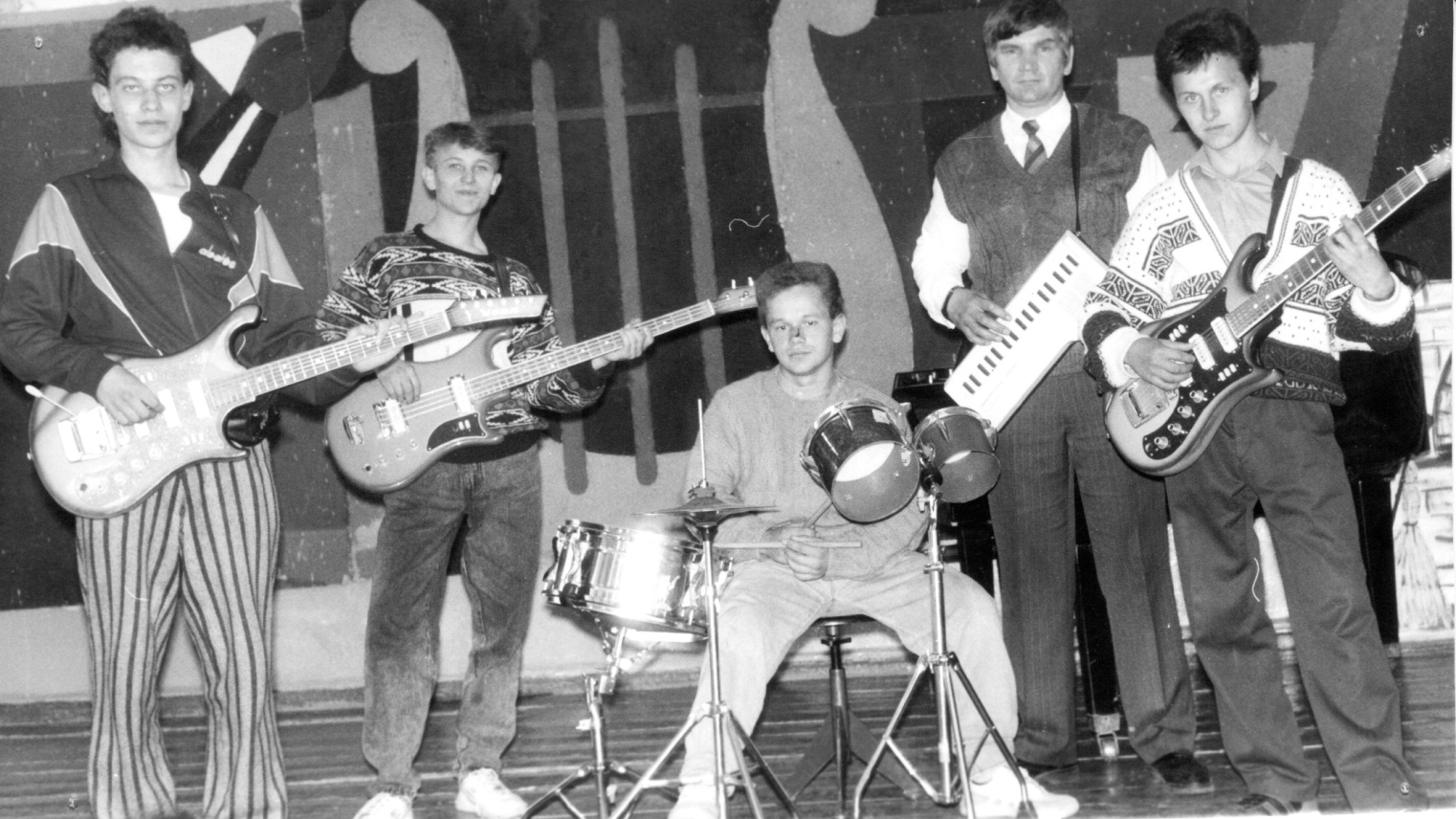 Валерий Ильич Панкратов,                                        руководитель ВИА ДШИ с участниками ансамбля
Ф. 96, оп. 2,                      д. 198
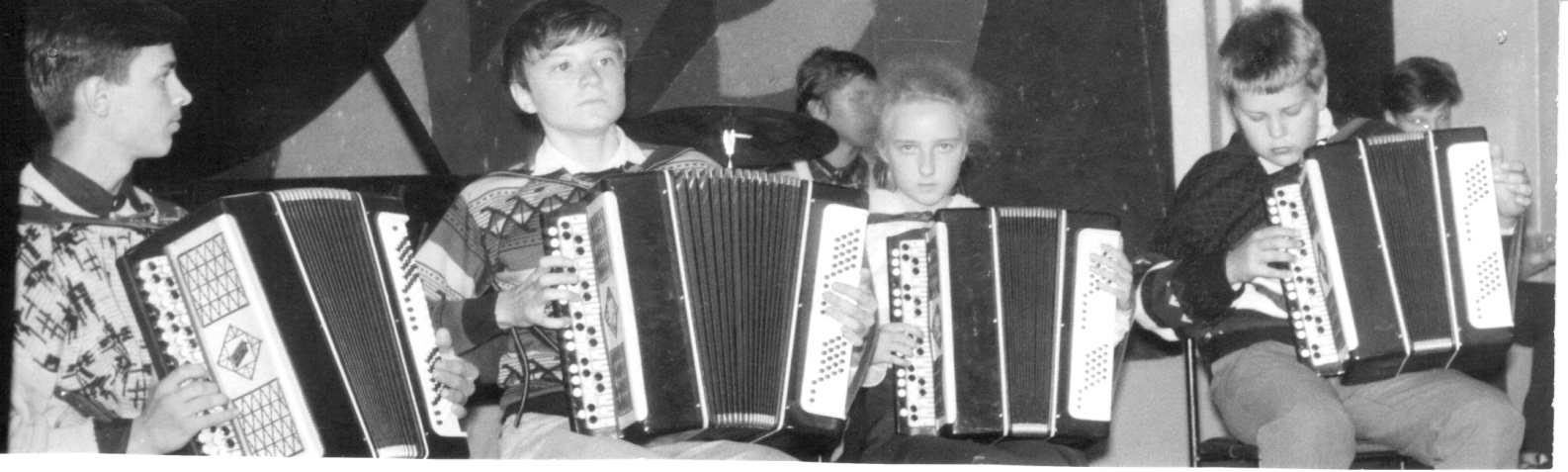 Оркестр народных инструментов                                             ДШИ на отчетном концерте
Ф. 96, оп. 2,        д. 202
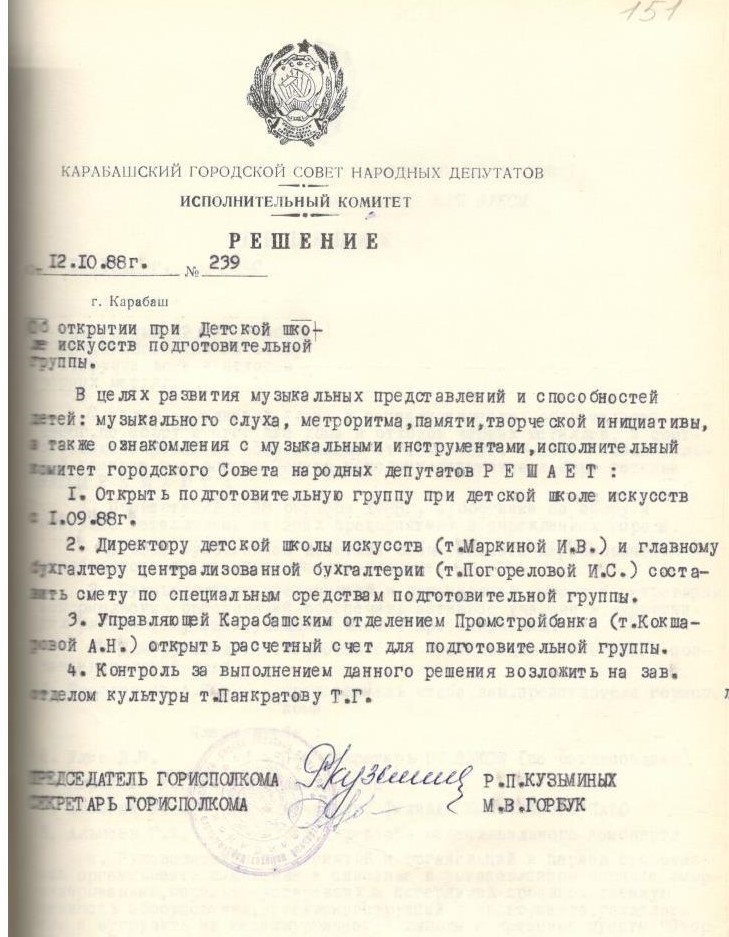 Распоряжение администрации города Карабаша о создании в Челябинске-115 филиала ДШИ
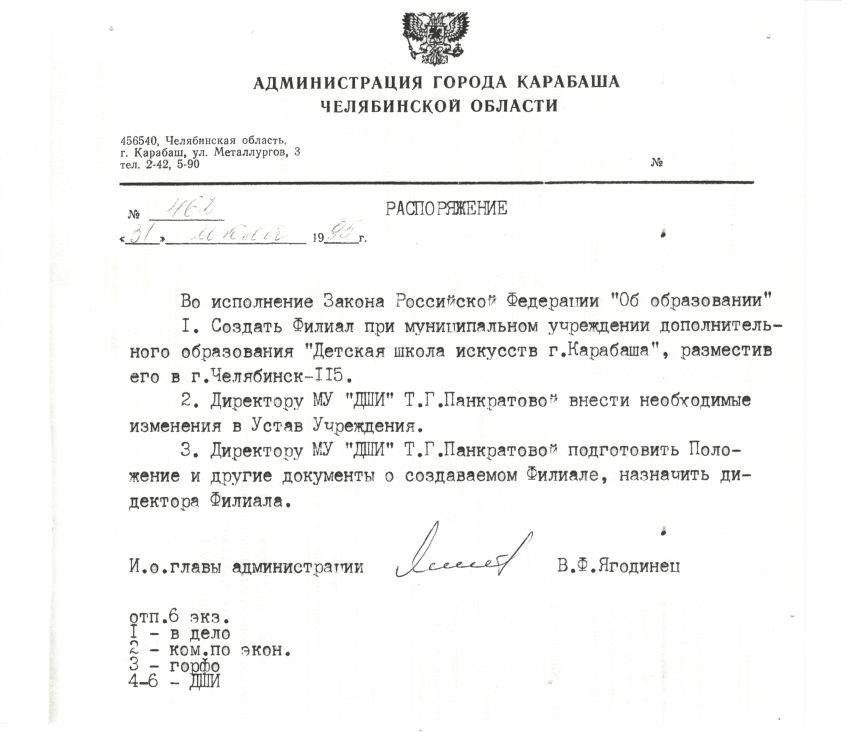 Решение Исполнительного комитета Карабашского Совета народных  депутатов об открытии при ДМШ подготовительной группы
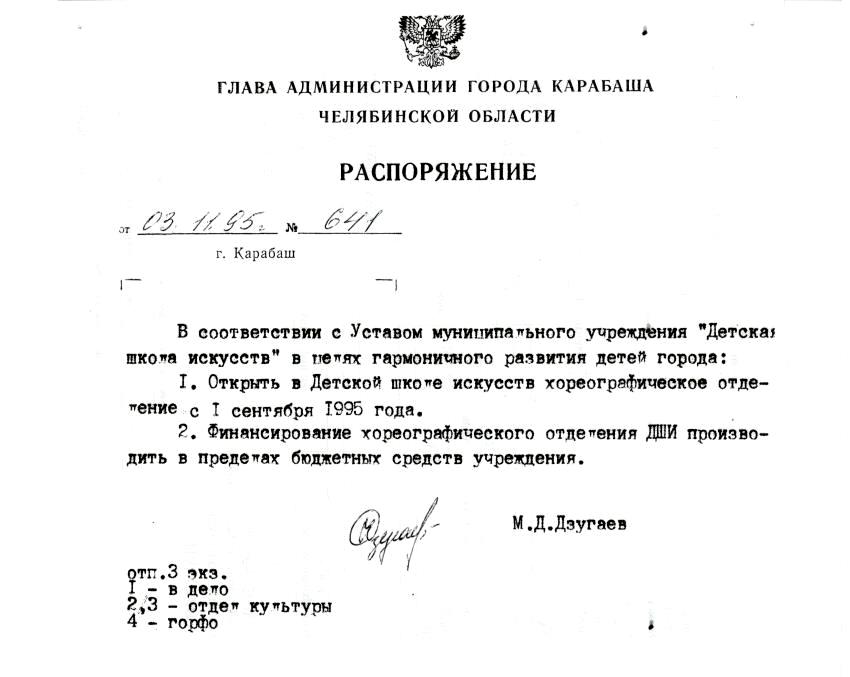 Распоряжение главы администрации города Карабаша об открытии в ДШИ хореографического отделения
На основании постановления администрации города Карабаша от 24.07.1995 г. №282 Детская школа искусств была преобразована в Муниципальное учреждение дополнительного образования «Детская школа искусств города Карабаша», зарегистрирован Устав учреждения. Учредителем организации является администрация города Карабаша. Непосредственное руководство деятельность осуществляет отдел культуры администрации города Карабаша.

		На основании постановления главы города Карабаша от 29.08.2000 г. №431 МУДО «Детская школа искусств города Карабаша» преобразовано в Муниципальное образовательное учреждение дополнительного образования детей (МУДО) «Детская школа искусств города Карабаша», зарегистрирован Устав в новой редакции.
Владимир Викторович Бачурин (в центре), преподаватель Детской школы искусств города Карабаша по классу народных инструментов, среди учеников на выпускном вечере
Ф. 96, оп. 2, д. 113
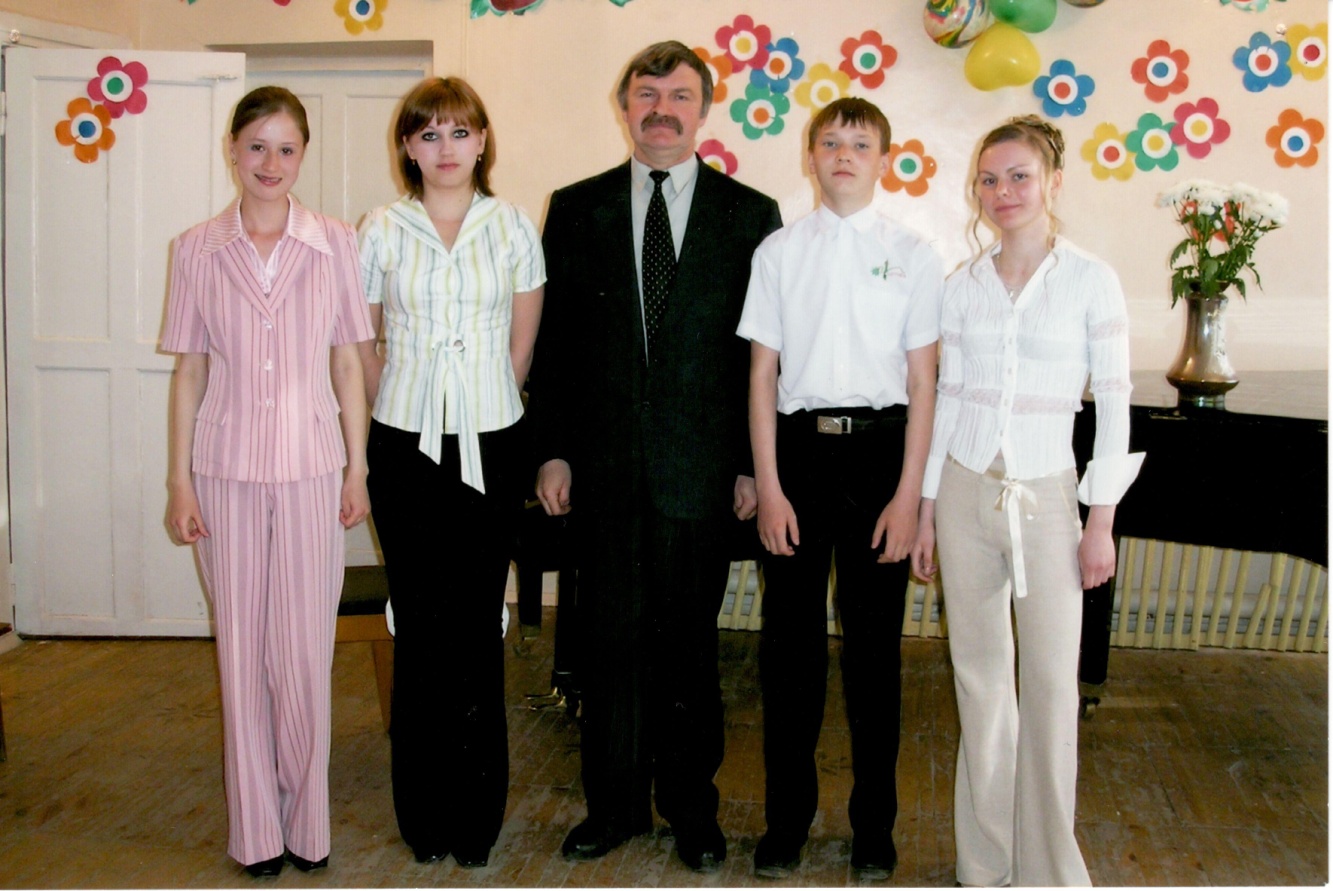 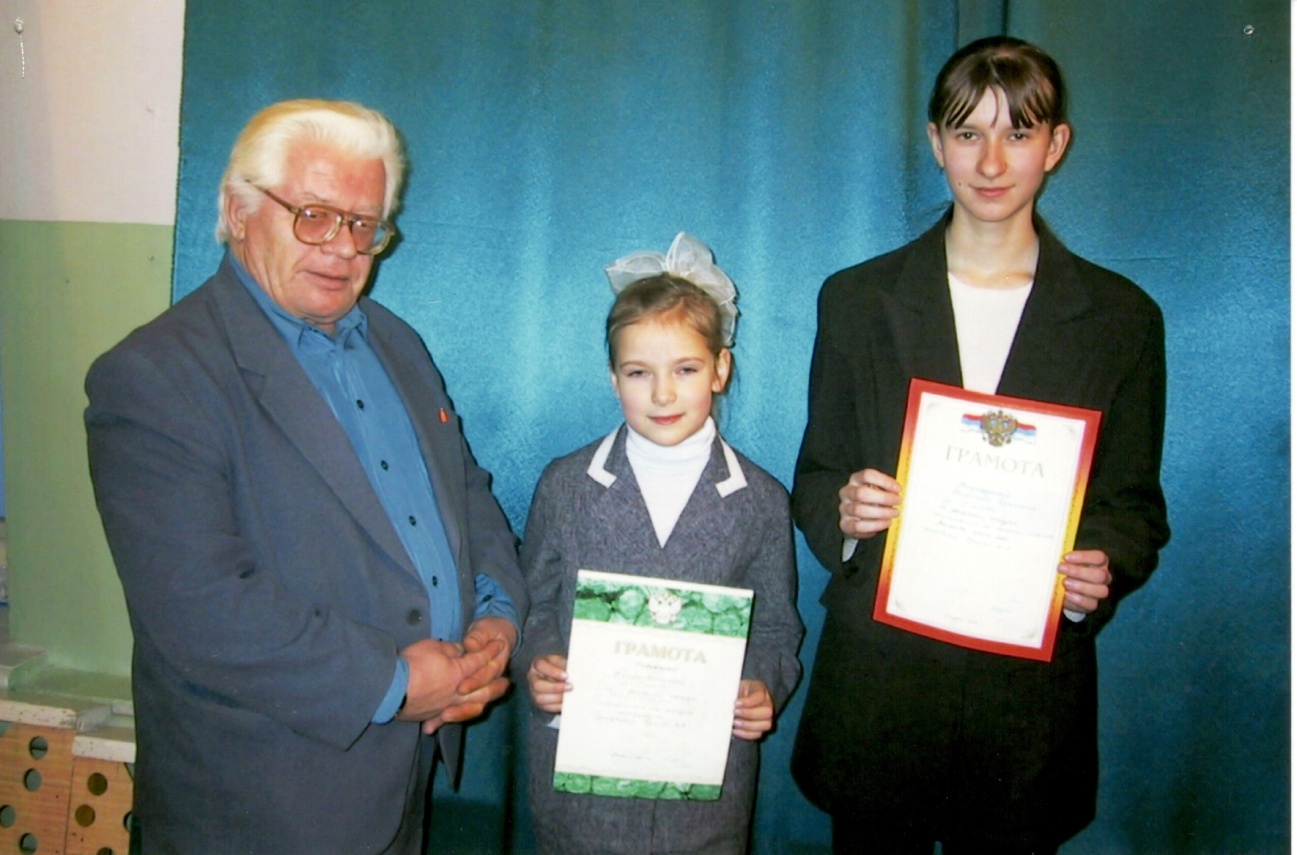 Валерий Александрович Крылов, 
преподаватель ДШИ по классу баяна, и Алина и Кристина Каменевы, учащиеся Детской школы искусств, победители зональных музыкальных конкурсов, после награждения
           Ф. 96, оп. 3,д. 107
Вероника Владимировна Лобанова, преподаватель Детской школы искусств города Карабаша, на уроке сольфеджио
Ф. 96, оп. 3, д. 104
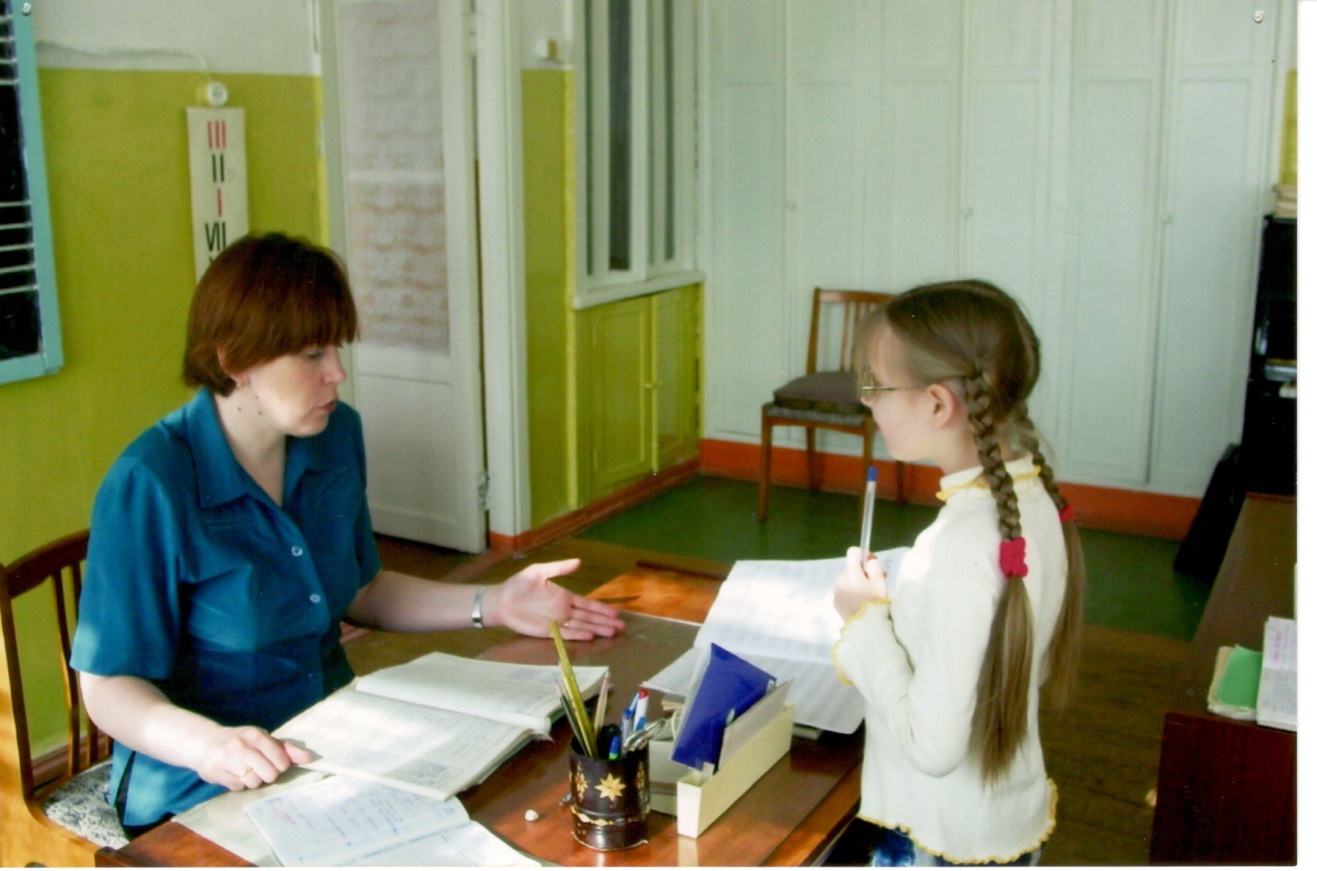 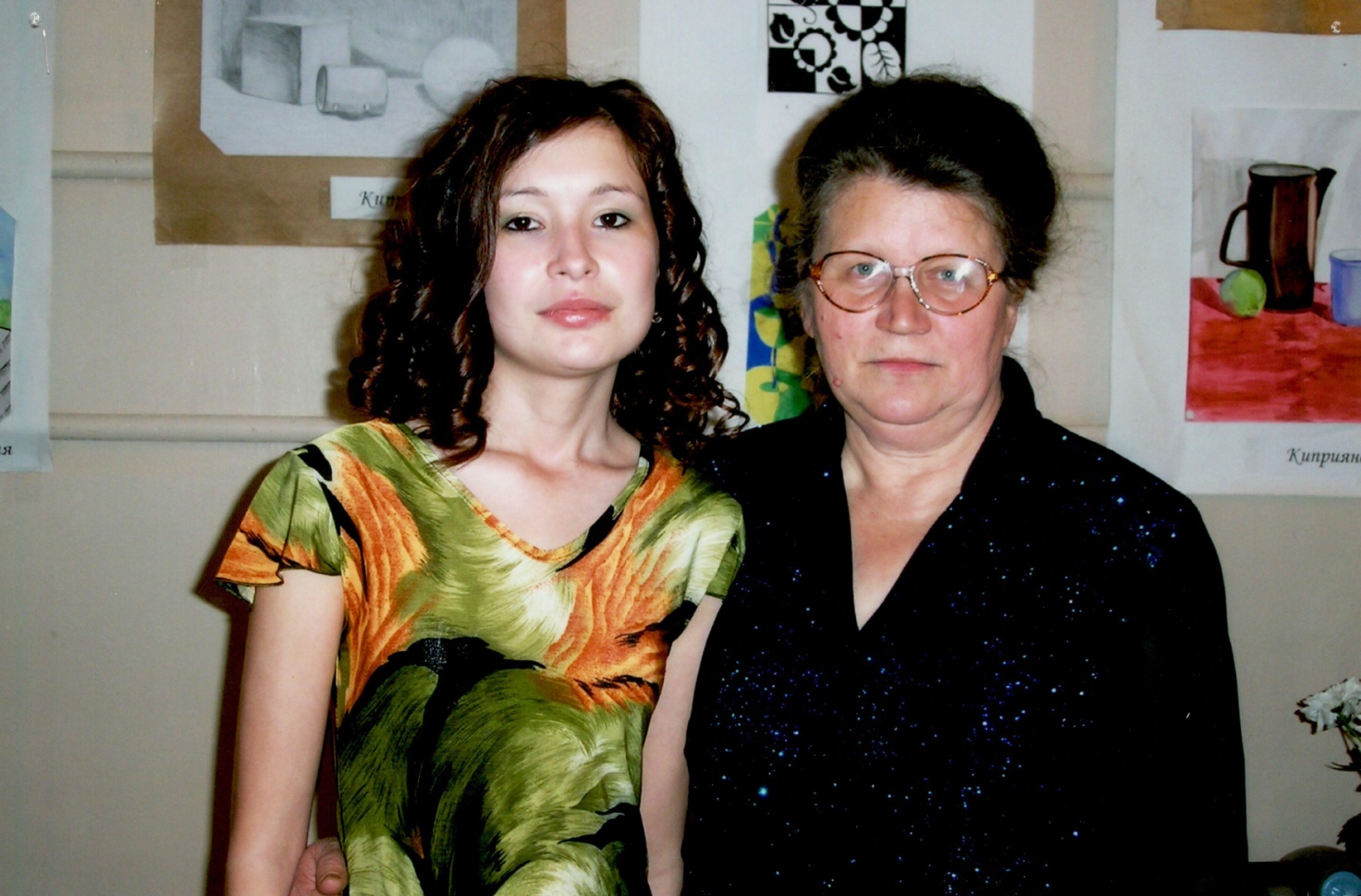 Татьяна Николаевна Крылова,                                 преподаватель ДШИ по классу фортепиано, со своей ученицей                               на выпускном вечере
Ф. 96, оп. 2, д. 114
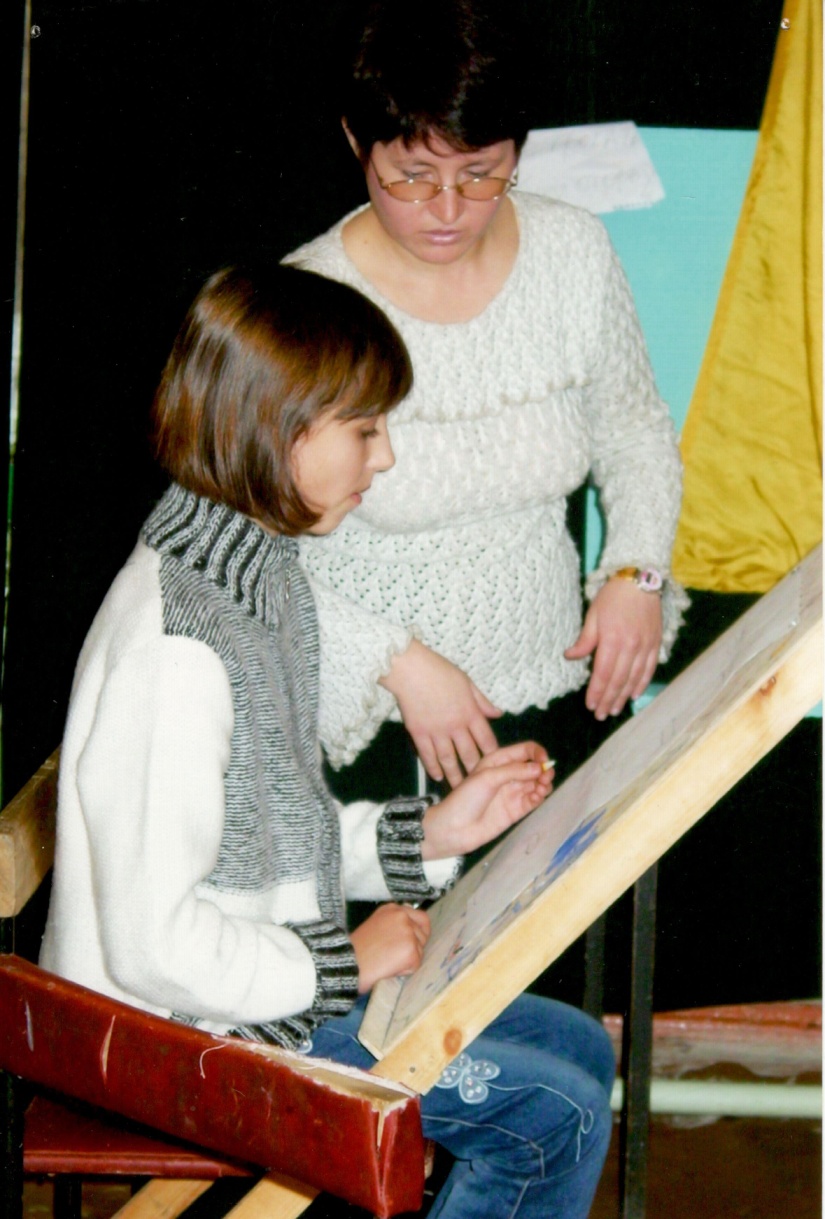 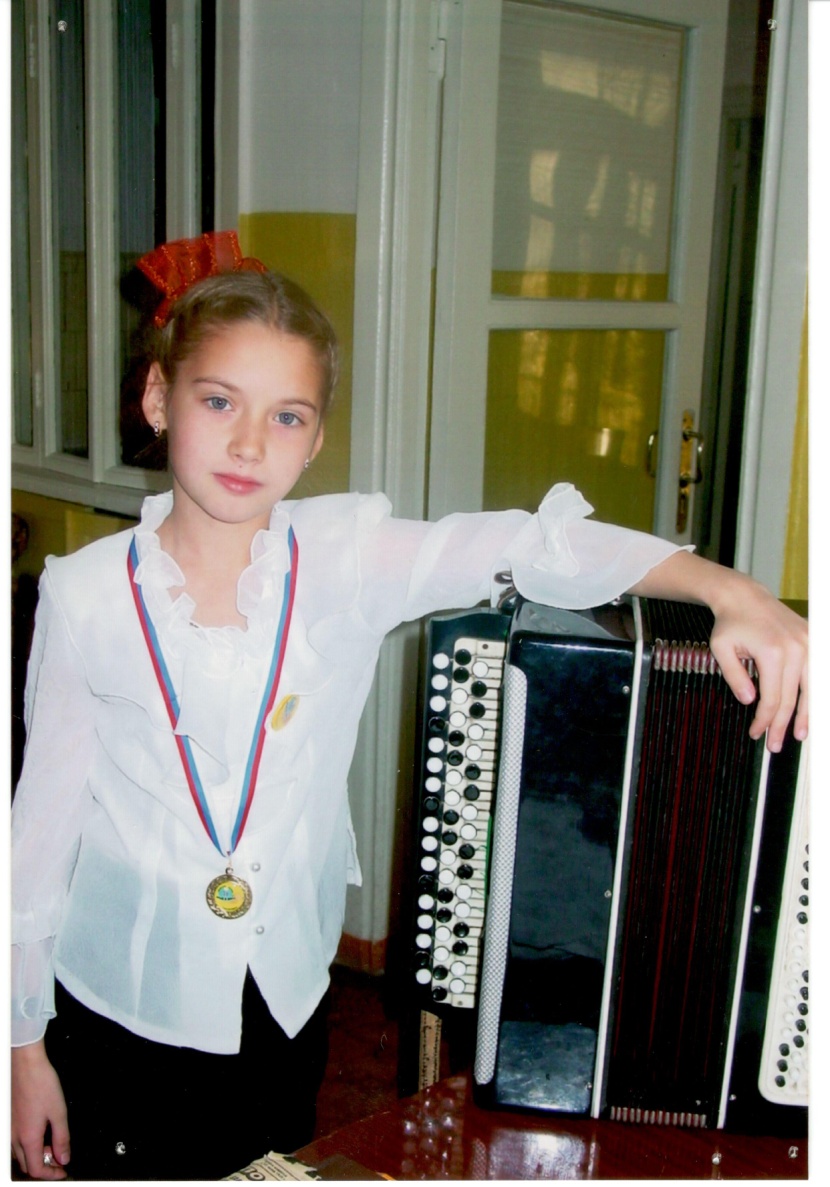 Мария Мандрыкина, ученица  Детской школы искусств 
города Карабаша, победительница зонального конкурса 
исполнителей на народных инструментах
Надежда Александровна Чувашова, преподаватель Детской школы искусств города Карабаша, 
с учениками во время урока живописи          Ф. 96, оп. 2, д. 106
Из исторической справки фонда № 119 «МУНИЦИПАЛЬНОЕ ОБРАЗОВАТЕЛЬНОЕ УЧРЕЖДЕНИЕ ДОПОЛНИТЕЛЬНОГО ОБРАЗОВАНИЯ ДЕТЕЙ (МОУ ДОД) ДЕТСКАЯ ШКОЛА ИСКУССТВ 
КАРАБАШСКОГО ГОРОДСКОГО ОКРУГА»

«Постановлением главы Карабашского городского округа от 10.08.2005 №114 в Устав внесены изменения, учреждение переименовано в МОУ ДОД «Детская школа искусств Карабашского городского округа».
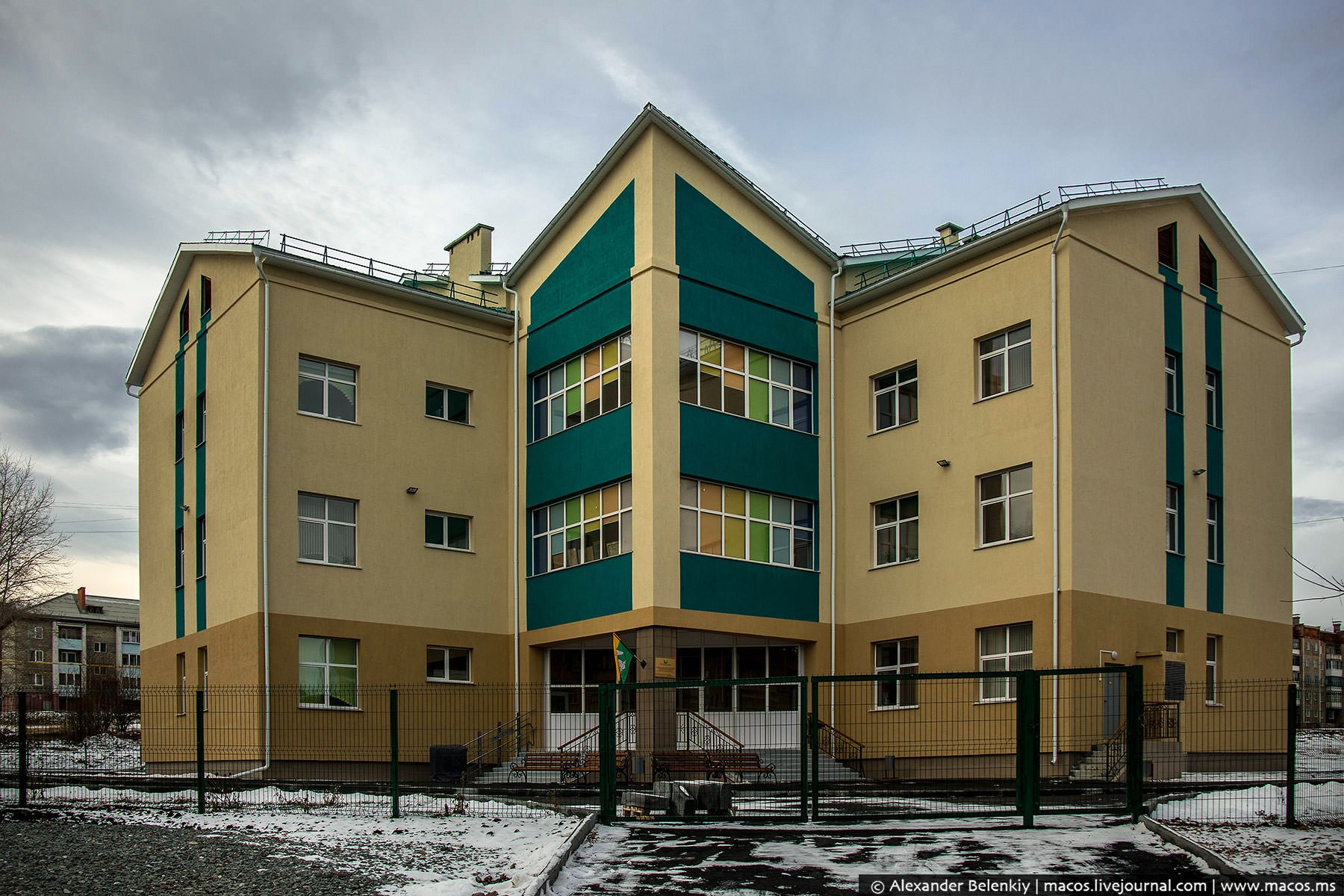 В 2017 году было построено новое здание для ДШИ, 
строительства которого ждали не только преподаватели и учащиеся школы, но и жители города.
Открытие нового здания состоялось06 декабря 2017 года.
Для выставки использованы документы и фотодокументы фондов

№ 31 «Карабашский городской Совет народных депутатов»;
№ 95 «Администрация Карабашского городского округа»;
№ 96 «Коллекция фотодокументов по истории Карабашского городского округа»;
 № 119 «Муниципальное образовательное учреждение дополнительного образования детей Детская школа искусств Карабашского городского округа